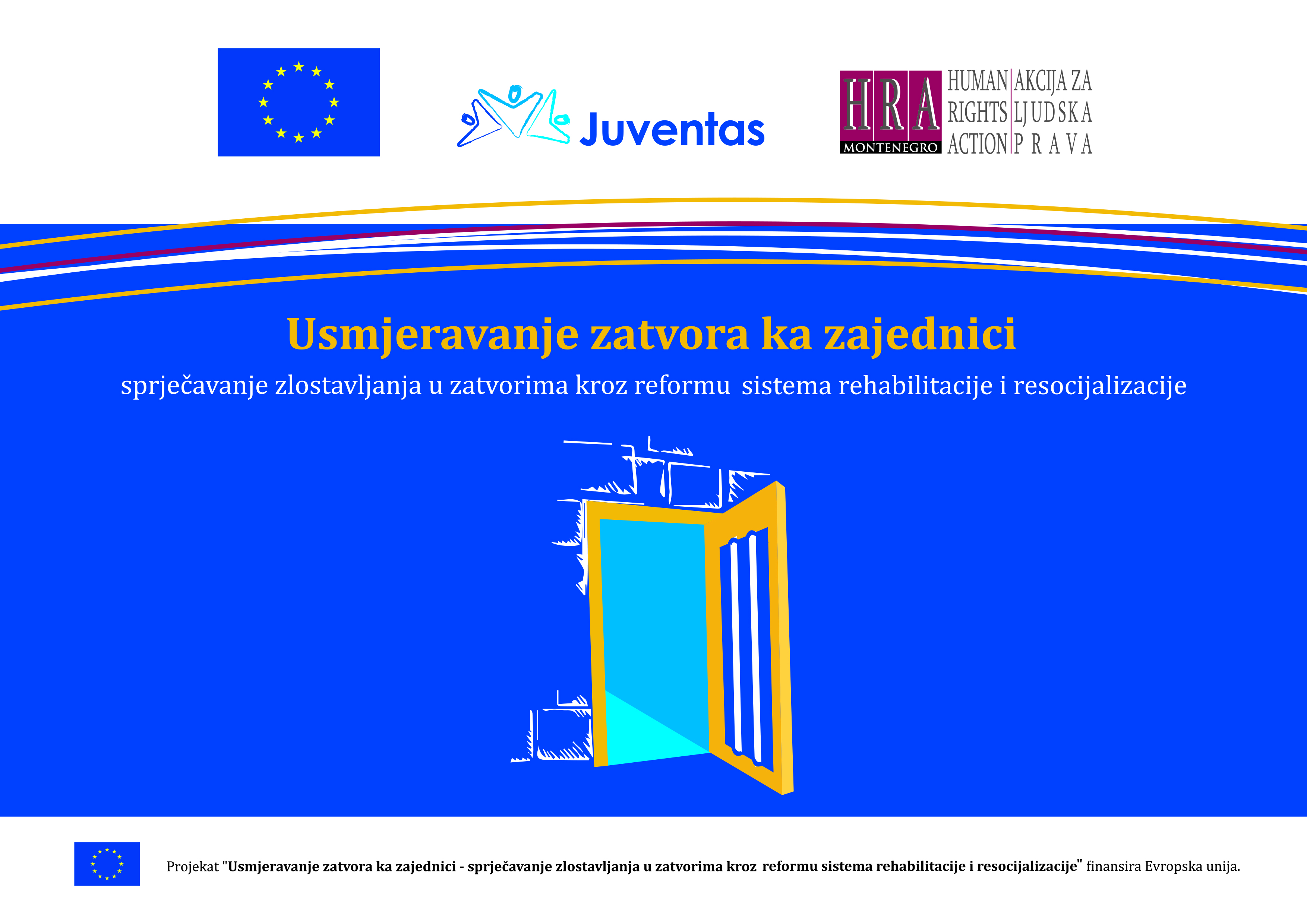 Istraživanje stavova zatvorenika
Istraživanje je sprovedeno tokom marta 2014. godine
U istraživanju je učestvovalo:
283 zatvorenika KPD 
8 zatvorenica
25 zatvorenika Zatvora u Bijelom Polju
Percepcija svoje pozicije nakon odsluženja kazne
Većina percipira da je ostala bez značajnih kontakata tokom boravka u zatvoru
Većina smatra da će nakon izlaska nositi etiketu bivšeg zatvorenika
Većina smatra da će teško naći zaposlenje nakon izlaska na slobodu
Većina smatra da neće dobiti potrebnu podršku od institucija sistema nakon izlaska na slobodu
Više od četvrtine ispitanika nema biometrijska lična dokumenta 
Trećina ispitanika nema zdravstvenu knjižicu
Trećina ispitanika nema radnu knjižicu
Demografski podaci
Godine ispitanika
Stepen obrazovanja
Dužina trenutne kazne zatvora N=281
Da li ste bili zaposleni prije odlaska u zatvor?baza, oni koji su odgovorili, N(KPD)=276
Da li imate novu ličnu kartu/biometrijsku ličnu kartu? baza, oni koji su odgovorili, N(KPD)=276
Da li imate zdravstvenu knjižicu? baza, oni koji su odgovorili, N(KPD)=273
Da li imate radnu knjižicu?baza, oni koji su odgovorili, N(KPD)=280
Na izdržavanju kazne zatvora sam: baza, oni koji su odgovorili, N(KPD)=278
Stavovi
Tokom boravka u zatvoru izgubio sam mnoge kontakte sa ljudima.
Državne institucije će mi pružiti potrebnu podršku nakon izlaska iz zatvora.
Tokom boravka u zatvoru stekao sam nova znanja i vještine koje će mi biti korisne kada izađem.
Nakon izlaska iz zatvora biću na „meti“ policije.
Nakon izlaska iz zatvora neću imati gdje da živim.
Cijeli život ću nositi etiketu „robijaša“.
Čim poslodavci saznaju da sam bio u zatvoru neće me zaposliti.
Nastojaću da ne ponovim greške koje su me odvele u zatvor.
Percepcija uslova
Većina soba je sa do 6 kreveta, ali postoje prenatrpane sobe
Grijanje je obezbijeđeno u skoro svim sobama, dok hlađenje nije obezbijeđeno
Postoje sektori u kojima nije obezbijeđen stalni pristup toploj vodi
Podijeljeno je mišljenje o uslovima za obavljanje fizičkih aktivnosti, kao i čistoćom zajedničkih prostorija
Dio ispitanika izražava sumnju da se na mjestima koja nisu pokrivena video nadzorom primjenjuje prekomjerna sila
U samim uslovima postoji mali pomak u odnosu na prethodno istraživanje sprovedeno od strane HRA i partnera.
Sa koliko osoba djelite sobu?
Da li imate grijanje u sobi?
Da li uvijek imate toplu vodu?
Da li ste zadovoljni mogućnostima za održavanje lične higijene?
Da li ste zadovoljni čistoćom u zajedničkim prostorijama (dnevni boravak, hodnik, trpezarija)?
Da li ste zadovoljni prostorom za fizičke aktivnosti?
Da li ste zadovoljni kvalitetom hrane?
Ako uputite primjedbu na hranu (porcija, kvalitet, poštovanje vjerskih načela) u kojoj mjeri su Vaši zahtjevi uvaženi?
Da li Vam smeta pušenje u sobi?
Tokom boravka u prijemnom odjeljenju – „karantinu“, da li ste bili upoznati sa Pravilnikom o kućnom redu i pravima
Da li ste dobili brošuru „Kratki vodič kroz prava i obaveze zatvorenika i zatvorenica“?
Percepcija odnosa
Najbolje su percipirani odnosi sa drugim zatvorenicima, a što je distanca hijerarhijski veća, to su odnosi percipirani lošije
Smanjena je percepcija upotreba sile među zatvorenicima u odnosu na prethodno istraživanje
Smanjena je percepcija verbalnog, emotivnog i fizičkog nasilja od strane zaposlenih prema ispitanicima
U zatvoru se osjećate:
Kakvi su odnosi između Vas i drugih zatvorenika?
Da li je drugi zatvorenik, u posljednjih godinu dana, prema Vama primjenio silu?
Kakvi su odnosi između Vas i službenika obezbjeđenja?
Kakvi su odnosi između Vas između Vas i „profesora“?
Kada zatražite razgovor sa „profesorom“?
Da li Vam „profesori“ pomažu da se bolje pripremite za izlazak iz zatvora:
Kakvi su odnosi između Vas i zdravstvene službe?
Kada zatražite pregled ljekara?
Kada zatražite pregled psihijatra? – baza – oni koju su odgovorili -N(KPD)=159
Između Vas i instruktora za rad?
Između Vas i Uprave zatvora?
Izloženost nasilju
Smanjena je percepcija upotreba sile među zatvorenicima u odnosu na prethodno istraživanje
Smanjena je percepcija verbalnog, emotivnog i fizičkog nasilja od strane zaposlenih prema ispitanicima
DA LI STE IZLOŽENI: Vrijeđanju/ nazivanju pogrdnim imenima?
DA LI STE IZLOŽENI: Fizičkom povrjeđivanju (udaranje, šamaranje...)?
DA LI STE IZLOŽENI: Prijetnjama (prijetnja zabranom posjete porodice, prijetnja samicom, prijetnja zabranom šetnji...)?
Vrsta prijetnji kojoj ste bili izloženi, baza, oni koji su naveli da su izloženi prijetnjama - N=67
DA LI SU DRUGI IZLOŽENI: Vrijeđanju/nazivanju pogrdnim imenima?
DA LI SU DRUGI IZLOŽENI: Fizičkom povrjeđivanju (udaranje, šamaranje...)?
DA LI SU DRUGI IZLOŽENI: Prijetnjama
Ako ste biti izloženi ili prisustvovali nekom od gore navedenih postupaka da li ste davali pisanu izjavu o tome?	N=87
Ukoliko je došlo do primjene sile od strane drugog zatvorenika N=25
Da li sada postoje skrivena mjesta u paviljonima za koja sumnjate ili znate da služe primjeni sile?
Gdje se nalaze ta mjesta, N=69
Uslovi u samici
Da li ste i koliko često bili kažnjavani boravkom u samici?
Kada ste posljednji put bili u samici? N=97
Koliko dana ste tada bili kažnjeni samicom/ste boravili u samici? N=73
Kada ste upućeni u samicu zatvorski ljekar Vas je: N=81
Ako ste tokom boravka u samici tražili ljekara N=81:
Ako ste boravili u samici/ili znate nekoga ko jeste, napišite nam ako imate neku pritužbu na postupak kažnjavanja - N=43
Tretman
Gotovo trećina zatvorenika u KPD izjavljuje da nije upoznata sa svojim individualnim tretmanom
Gotovo polovina je izjavila da je radno angažovana i smatraju radni angažman u zatvoru korisnim
Svega 8,2% izjavljuje da je imalo prilike da se obrazuje, dok je više od polovine izjavilo da je zainteresovano da se uključi u neki program dodatnog obrazovanja
Većina smatra da bi im obrazovanje stečeno u zatvoru bilo korisno, pogotovo ukoliko bi dobili sertifikat o stečenom obrazovanju i/ili preporuku
Slobodno vrijeme najčešće provode gledajući TV, u fizičkim aktivnostima, šetnji, čitanju knjiga i razgovoru sa drugim zatvorenicima
Porodici treba posvetiti posebnu pažnju u programu tretmana jer je percipirana kao značajan vid podrške, polovina ispitanika je u braku ili vanbračnoj zajednici i polovina izjavljuje da ima djecu
23% ispitanika iz KPD izjavljuje da je koristilo drogu prije ulaska u zatvor. Većina ovih ipitanika ne smatra programe za odvikavanje dovoljno adekvatnim.
Prepoznate su aktivnosti besplatne pravne pomoći, prevencije krvlju prenosivih infekcija i tretmana zavisnosti koje sprovode NVO-i, dok svaki šesti ispitanik izjavljuje da nije upoznat sa aktivnostima koje sprovode NVO-i.
U kojoj mjeri ste zadovoljni programom tretmana koji Vam je predložen?
Na koji način možete da zatražite pomoć kad Vam je potrebna
Koje vrste podrške vam se pružaju u zatvoru? - baza, oni koji su odgovorili - N=93
Rad u zatvoru
Da li ste radno angažovani?
Rad u zatvoru Vam je (baza, oni kojima su radno angažovani):
Koje poslove želite da obavljate? N= 113
Obrazovanje i obuke
Da li u zatvoru imate priliku da se  obrazujete?
Da li ste zainteresovani za uključivanje u neku vrstu obrazovanja?
Da li ste tražili da Vam se van zatvora omogući nastavak započetog školovanja?
Da li Vam je to bilo omogućeno? Baza – oni koji su izjavili da su tražili - N(KPD)=23
Obrazovanje stečeno u zatvoru smatrate da bi Vam, po izlasku iz zatvora bilo:
Po završenoj obuci, želite da
Slobodno vrijeme
Kako provodite slobodno vrijeme
Sta još želite da radite u slobodno vrijeme? N=87
Usluge nevladinih organizacija koje ste koristili tokom boravka u zatvoru.
Kontakt sa porodicom
Kada izađete, podršku će Vam pružiti...
Bračni status:
Koliko Vas često porodica posjećuje?
Da li imate djecu?
Upotreba psihoaktivnih supstanci
Ukoliko DA, koliko Vas često posjećuju
Da li ste koristili drogu prije ulaska u zatvor?
Da li ste, u zatvoru, nastavili da koristite drogu?
Da li Vam je poznato da postoje tretmani za odvikavanje od droge?, baza, oni koji izjavljuju da su koristili drogu, N=75
Ukoliko ste prije ulaska u zatvor koristili drogu, N=73
Da li ste uključeni u neki od tretmana?  N(KPD)=73; N(BP)=2
Ako jeste, u koji? N=16
Ponuđeni tretmani u zatvoru za odvikavanje od droga su Vam, N=69:
Da li smatrate da ima zatvorenika koji u zatvoru koriste drogu?
Ukoliko postoji, na koji način procjenjujete njenu dostupnost?